Belper Central Methodist Church
The story of our Well Dressings
2007
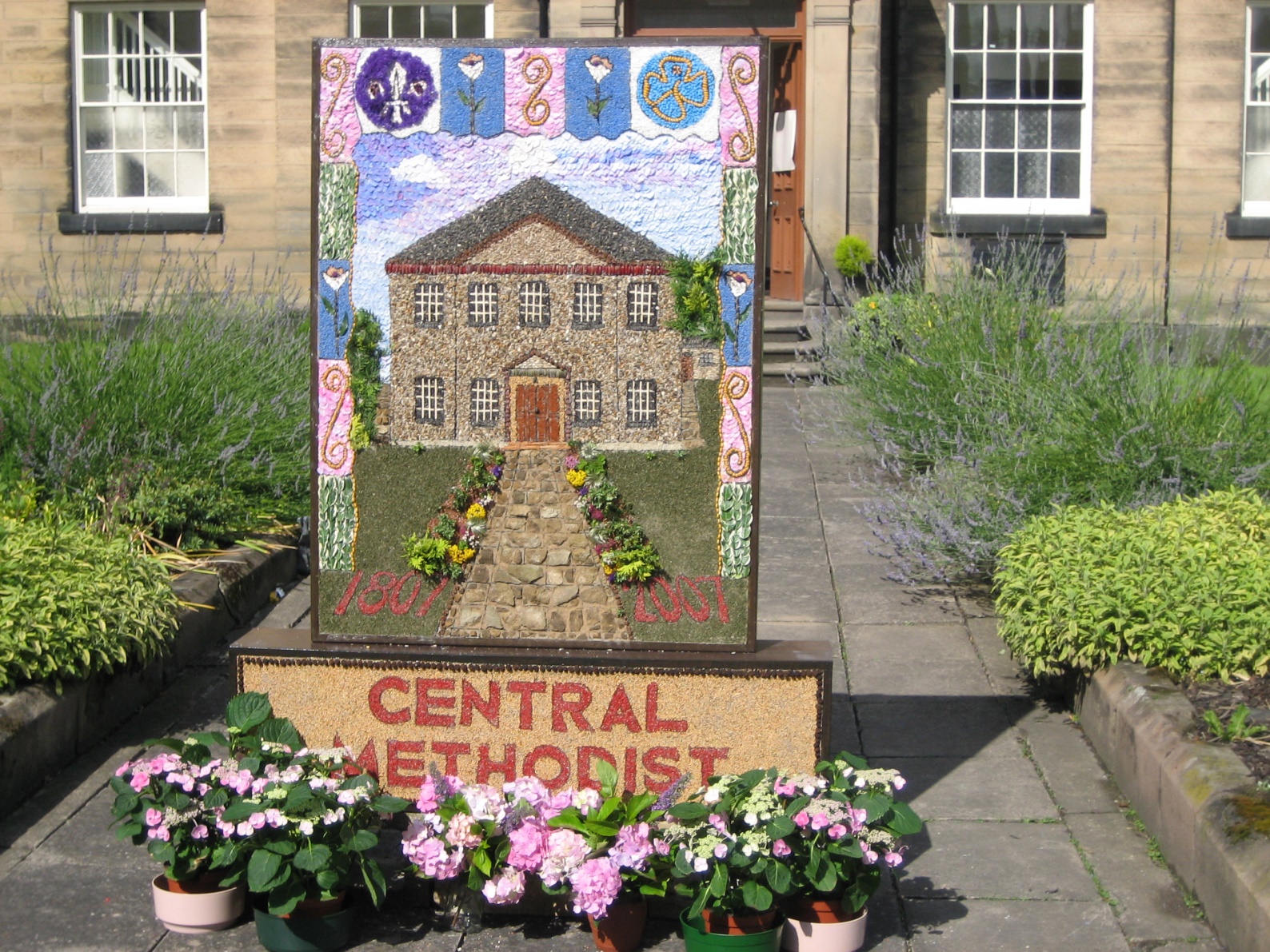 2008
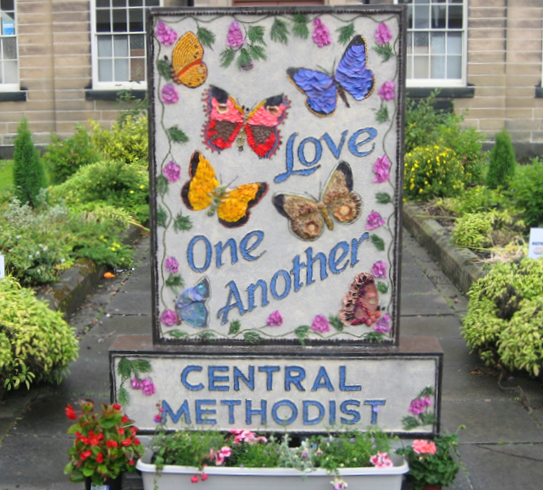 How do we make a Well Dressing?
Watch this space …..
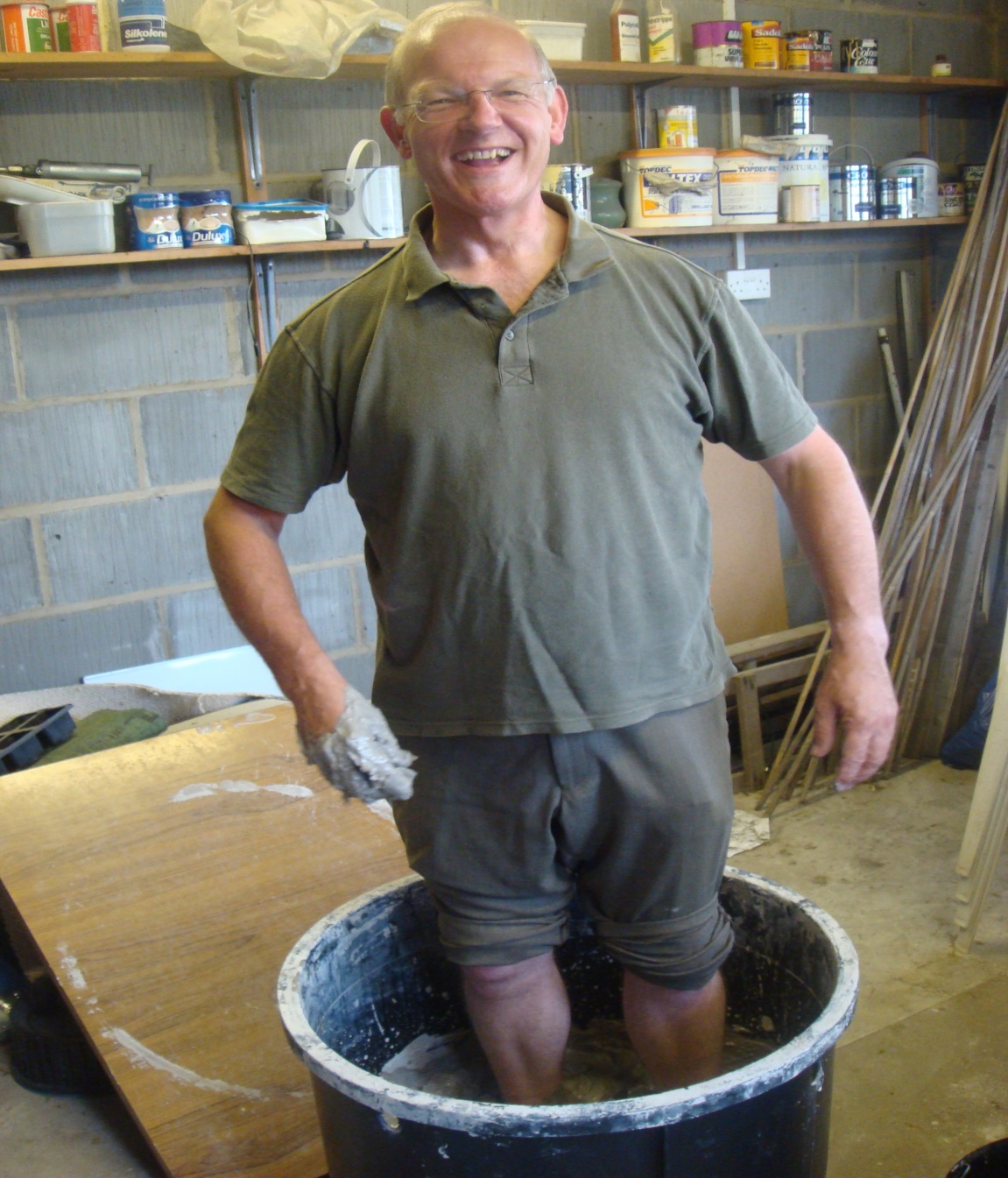 Puddling the clay
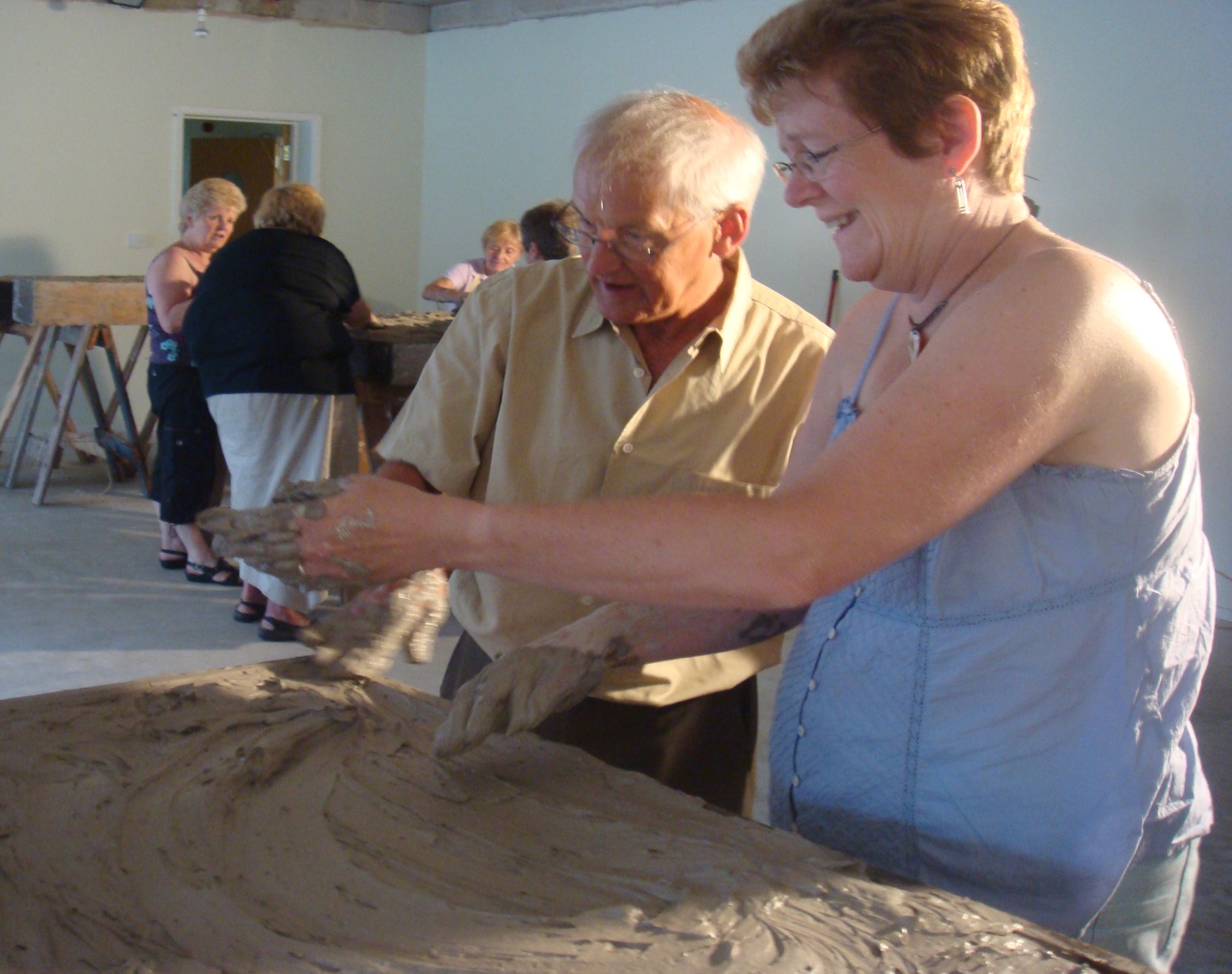 Filling the frame with puddled clay
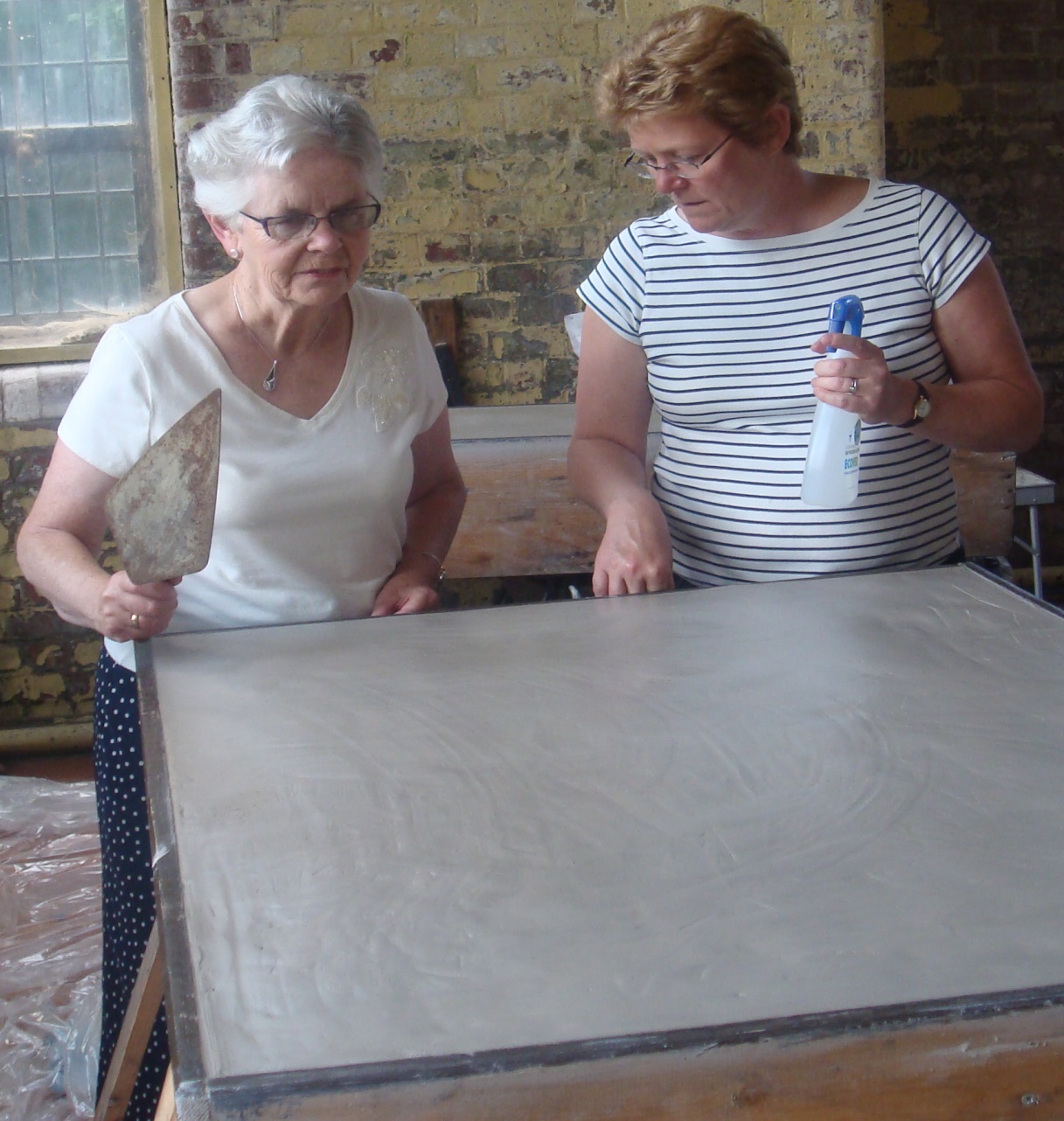 Clay smoothed ready for marking out the design
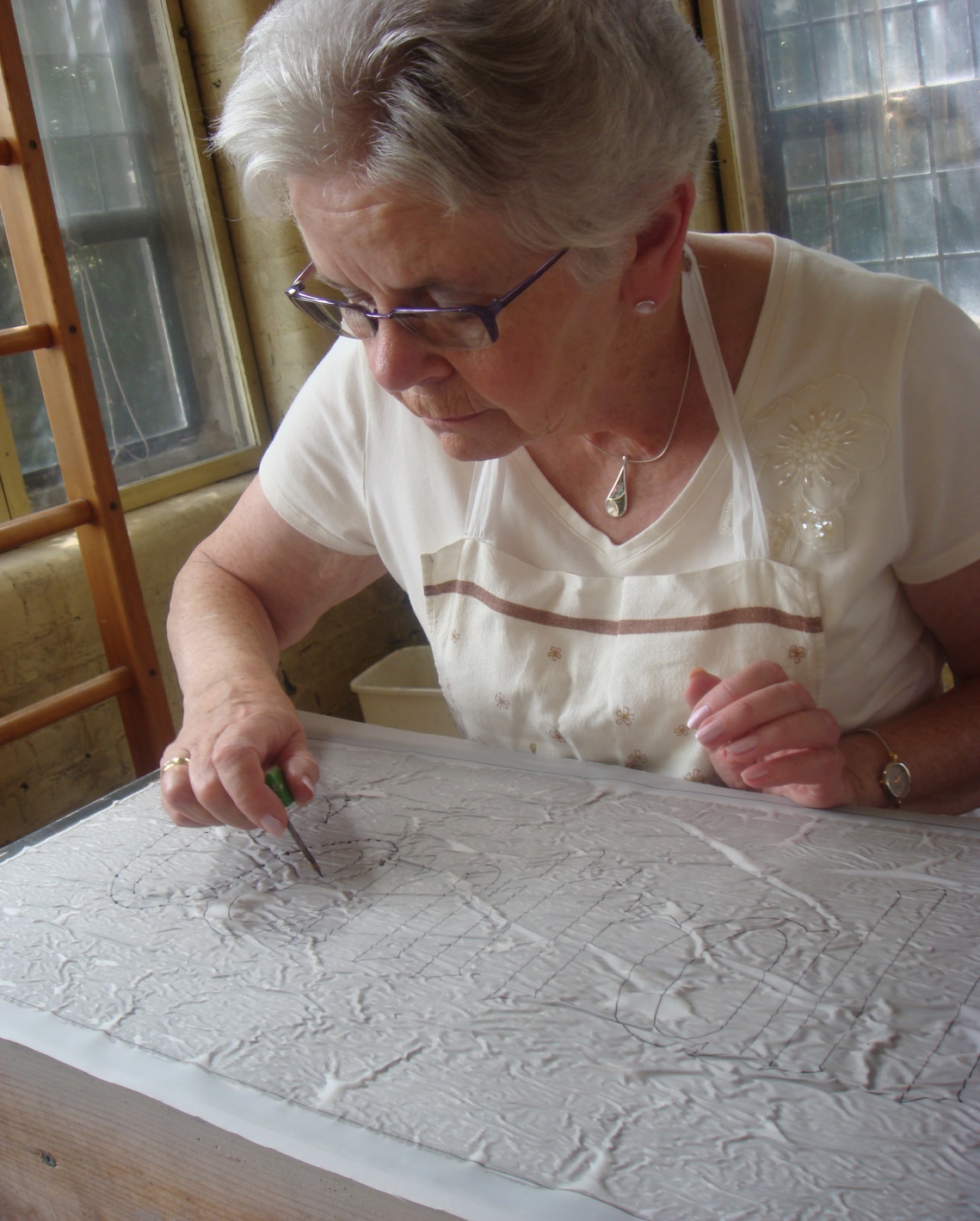 Pricking out the design
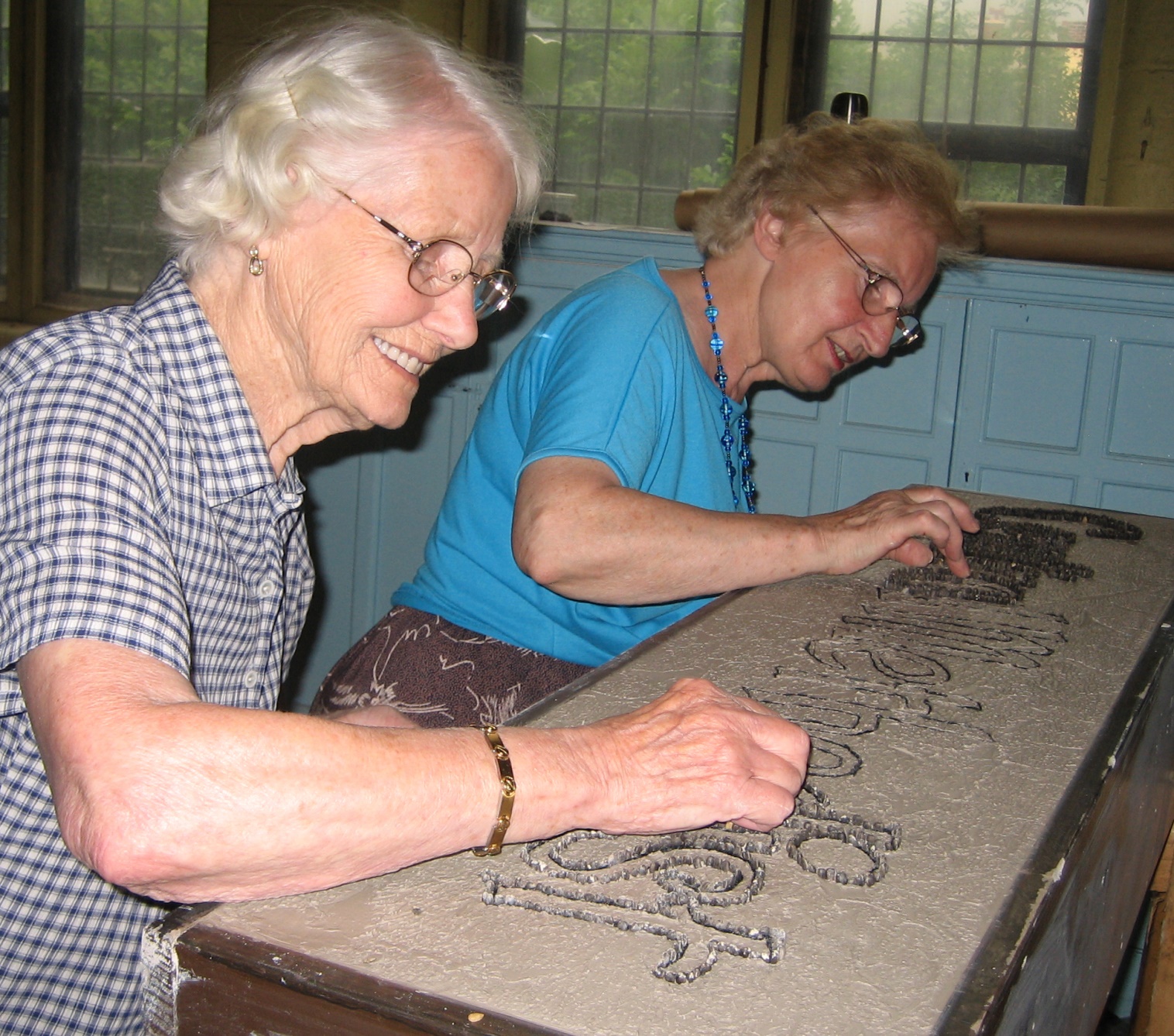 ‘Wooling’ the outlines of the design
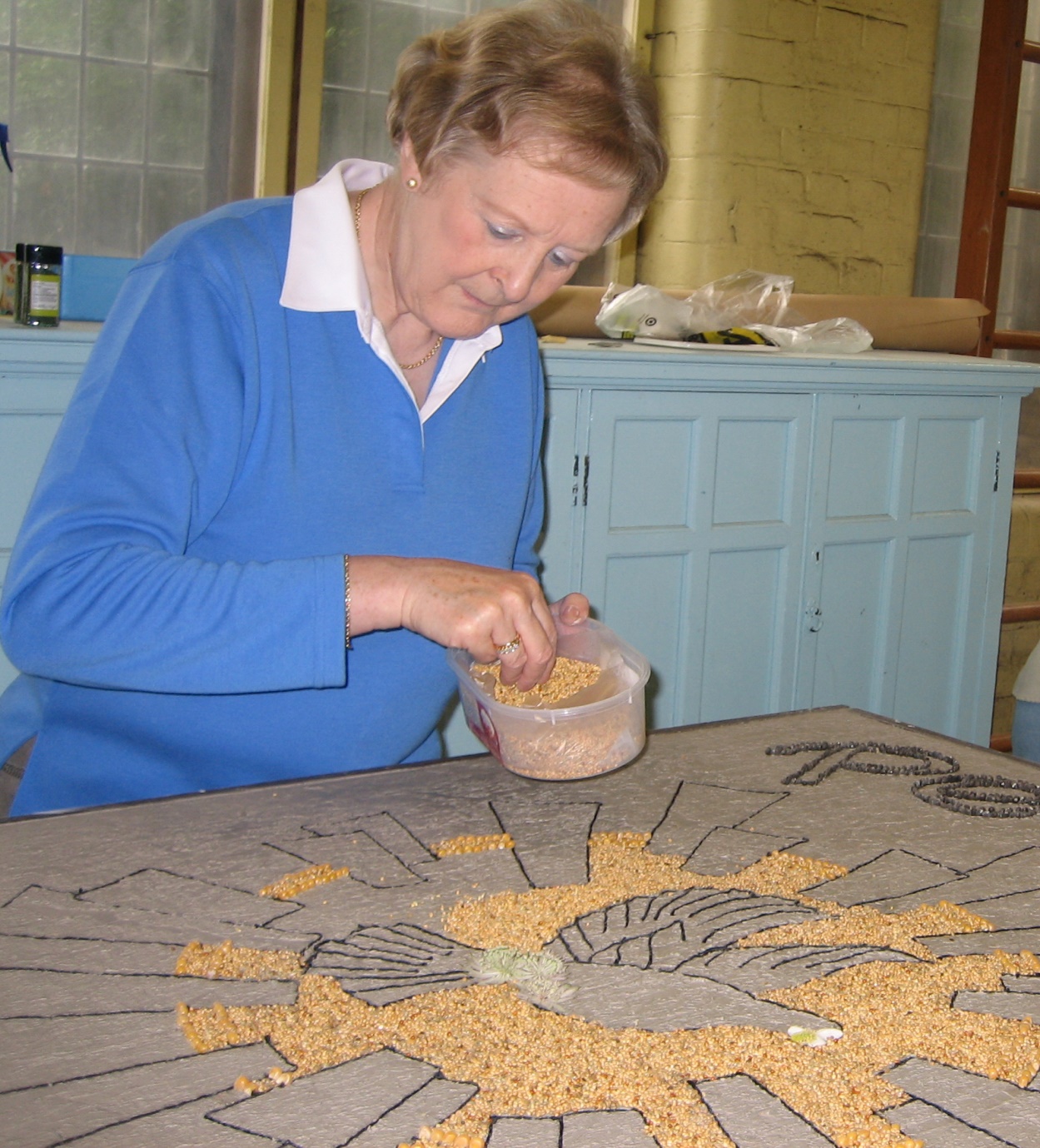 Using seed to fill in some of the design
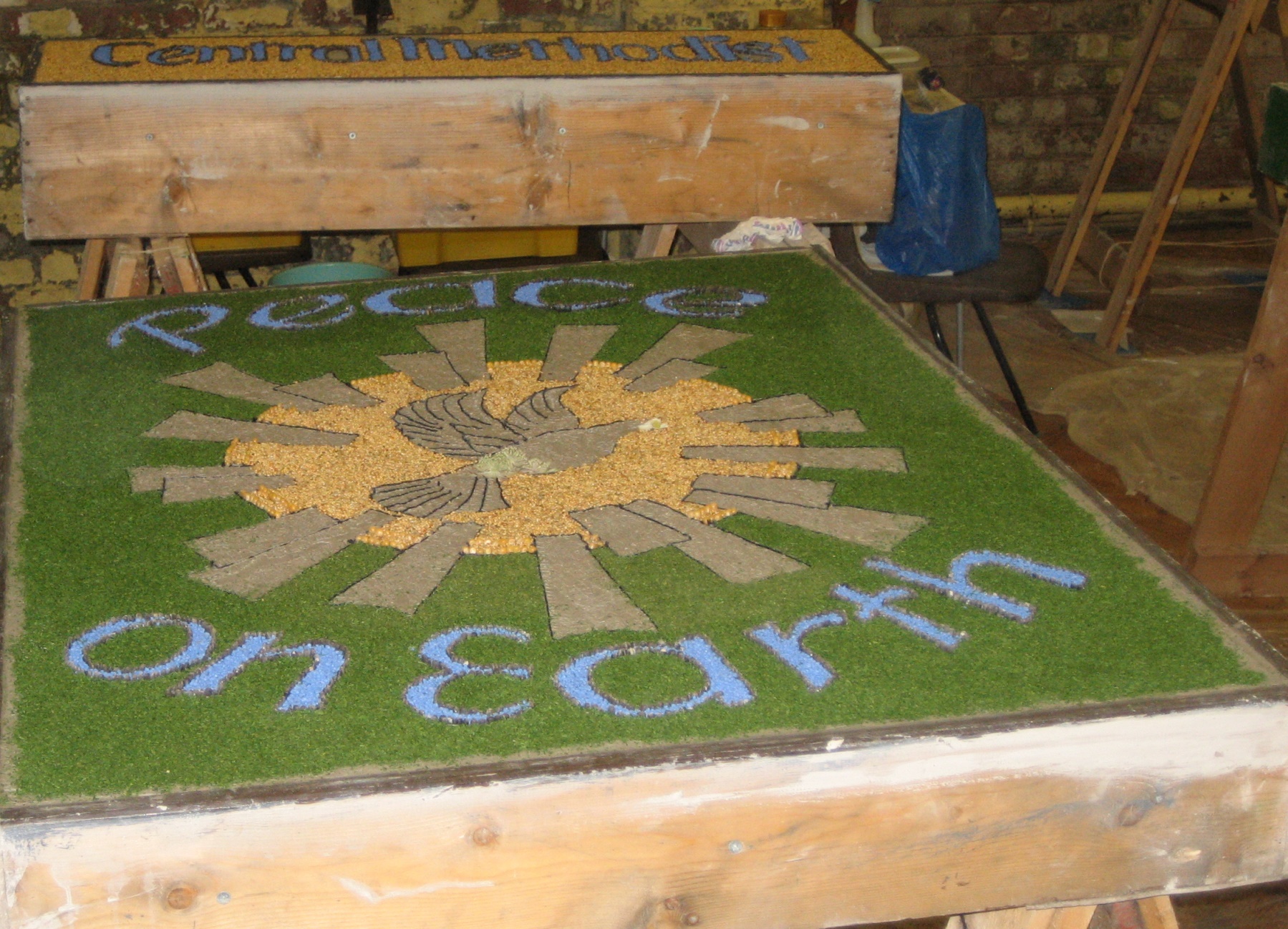 Making progress!
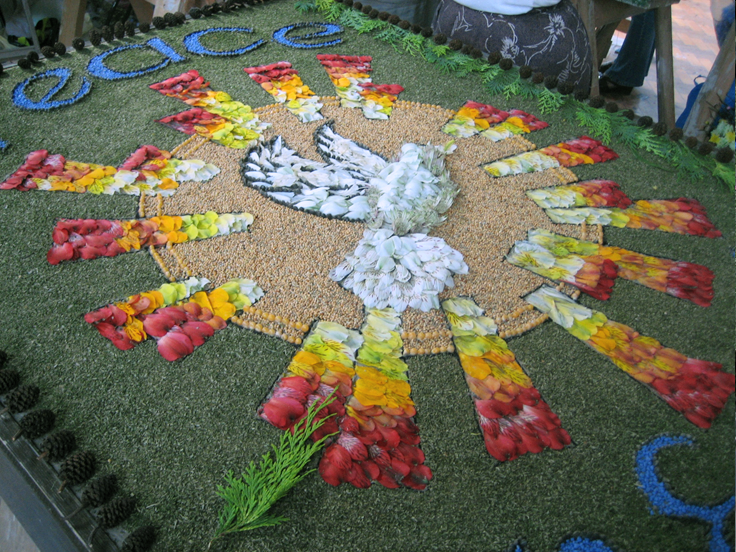 Almost there!
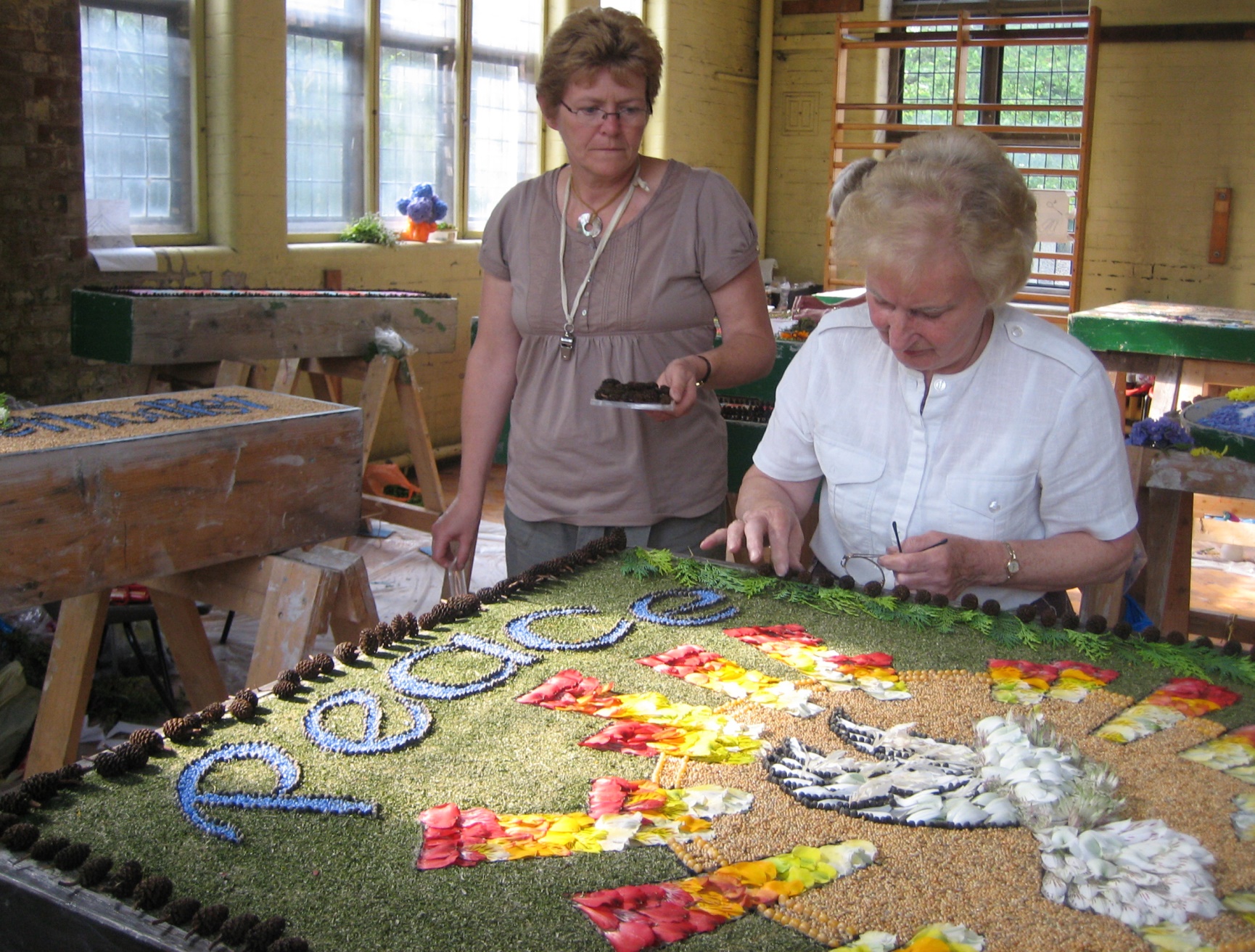 Finishing touches
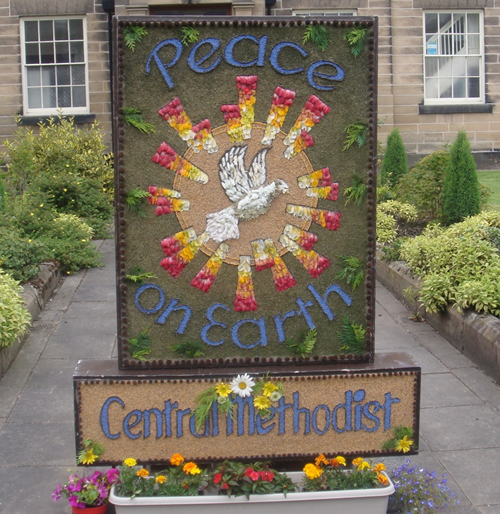 2009
2010
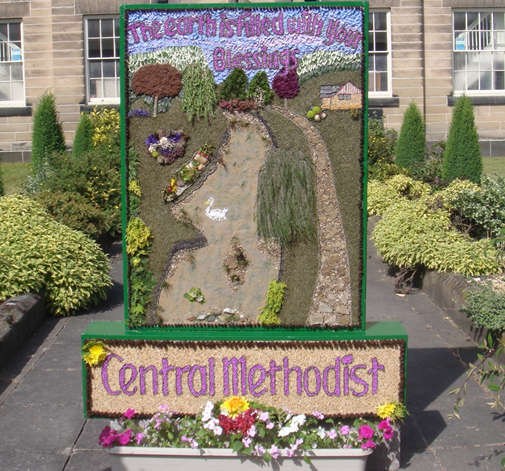 2011
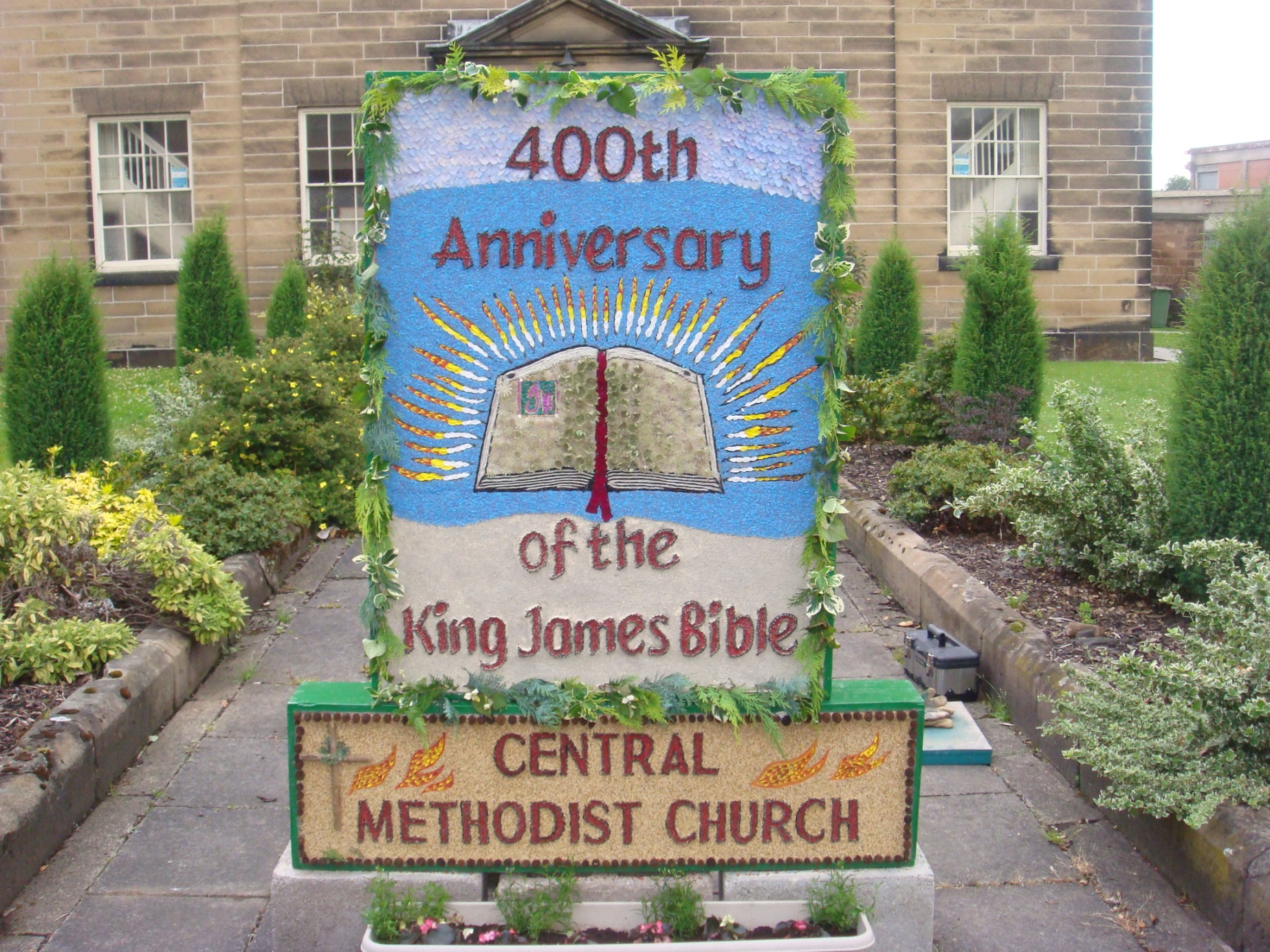 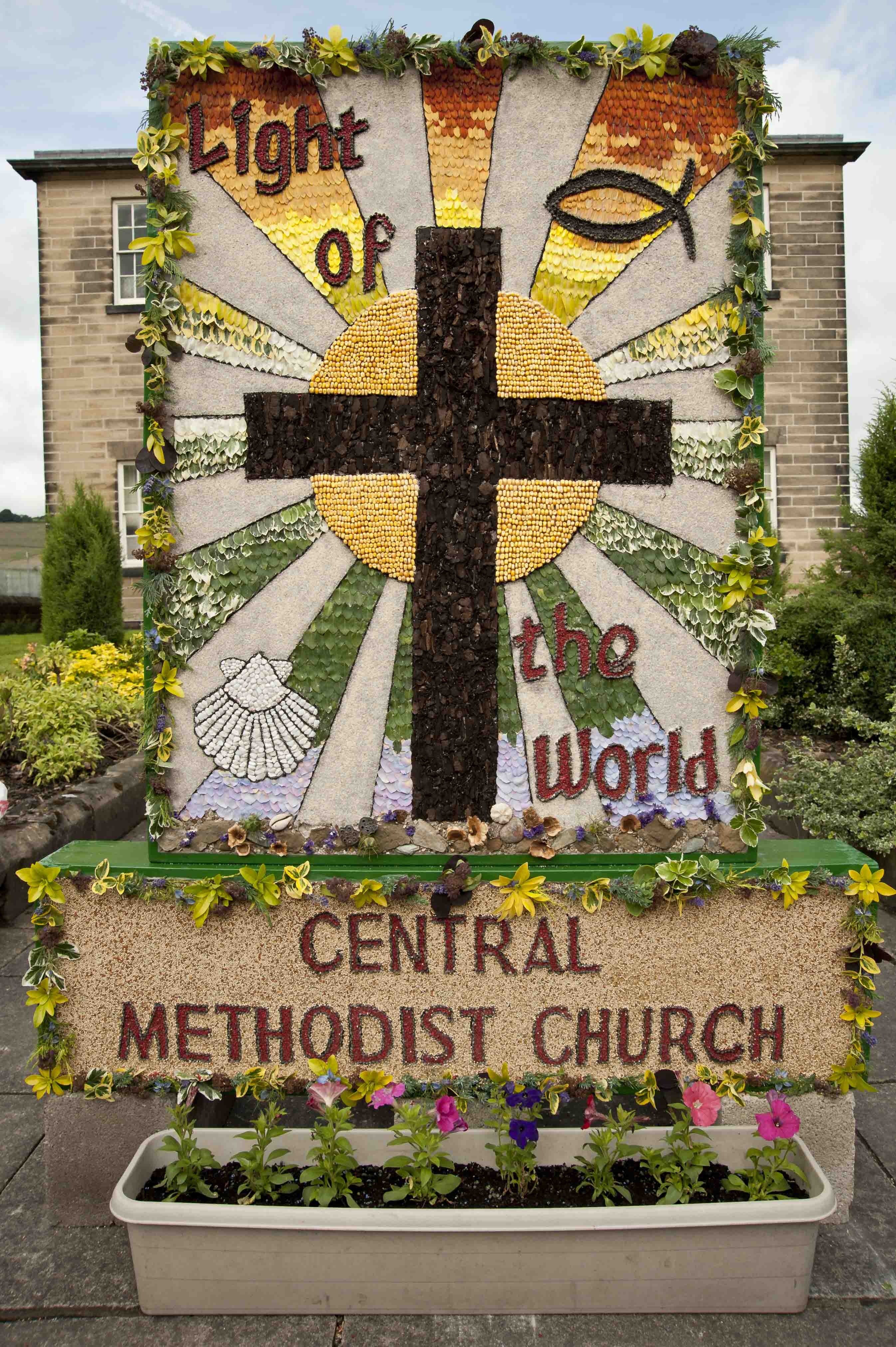 2012
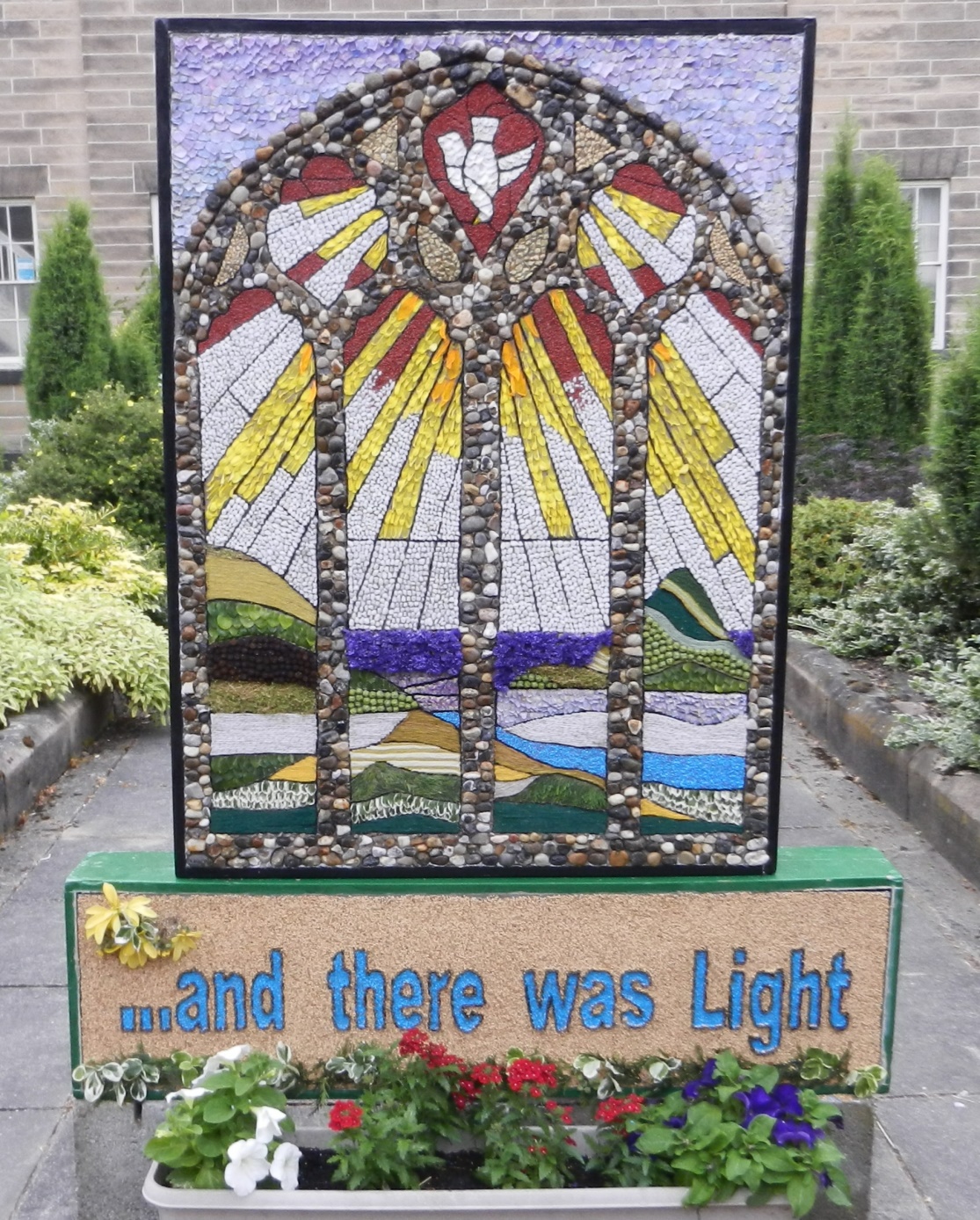 2014
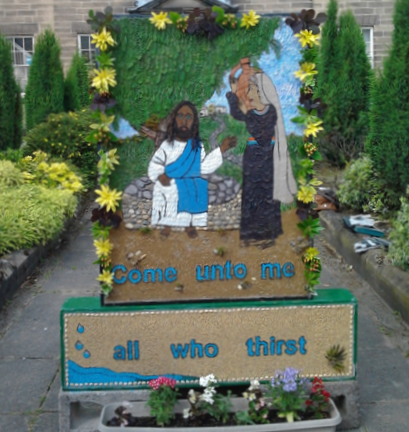 2015
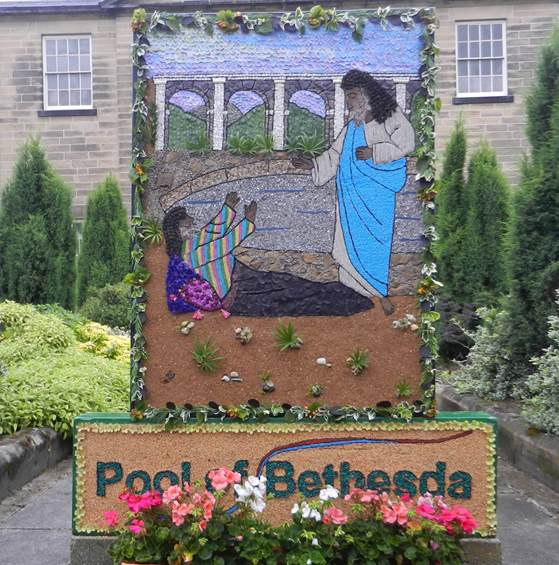 2016
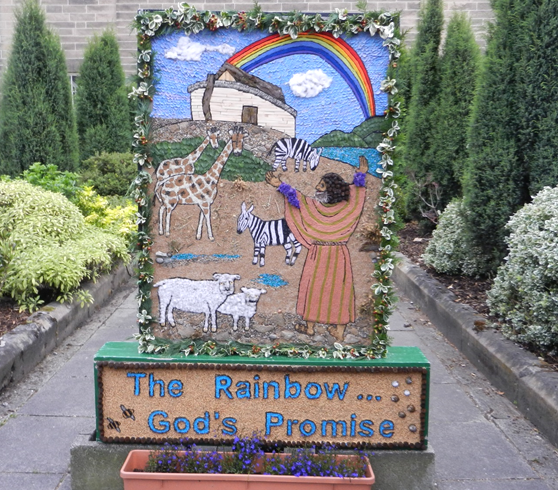 2017
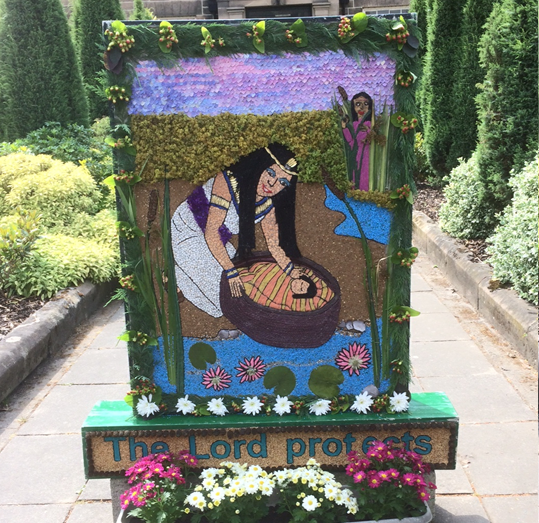 2018
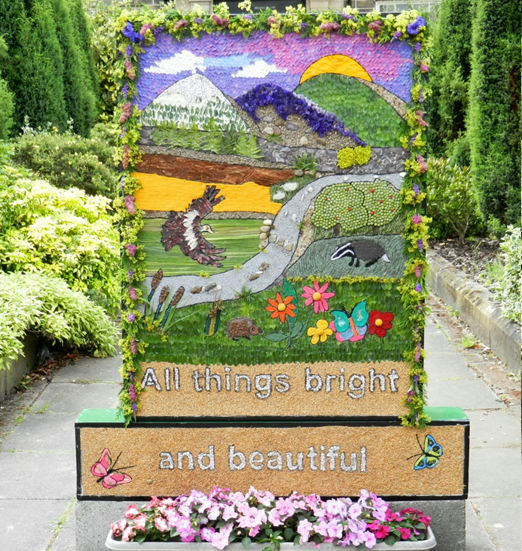 2019
2020 -  ?